Waste Collection Information Session
October 2020
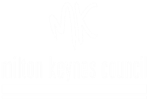 Welcome
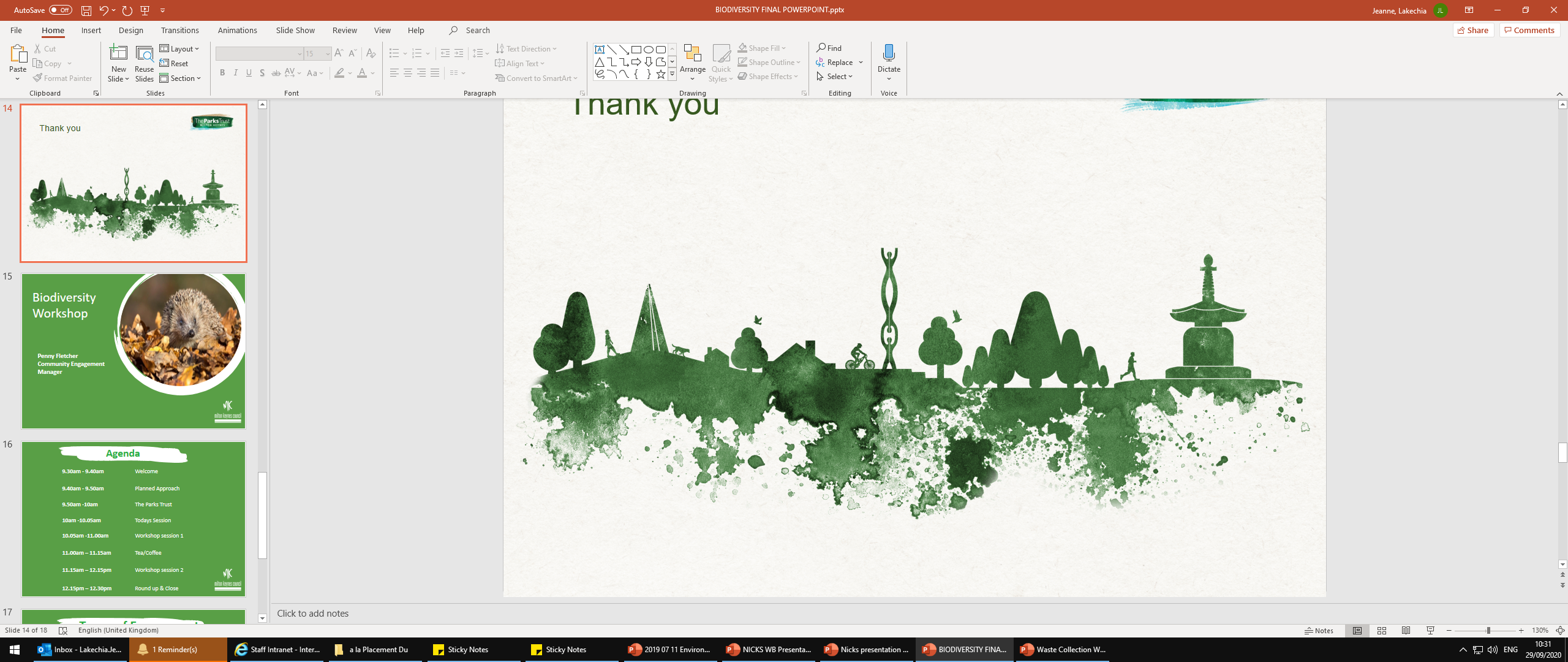 Councillor Emily Darlington
Pilot Overview
Housing Types
Round 17 covers all of the 8 of the criteria
Almost 3000 properties will be covered.
Social Housing 
Rural Area
Edwardian / Victorian Housing
Post Edwardian: 1950’s -1960’s
Early MK (Before 1990)
Modern MK (1990 – 2015)
New MK: 2015+
PILOT STARTING DATE : 
26th October  - February 2021
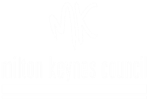 Communication
Advance letters have been sent to households included within pilot area
Leaflets are to go on bins/boxes when delivered – including calendar
Continued promotion for residents to sign-up for pilot alerts
Updates to website
Post cards for feed back
Satisfaction
Video/audio
Residual Weekly Split Weekly Recycling Mixed Food and Garden Waste
Week 1
Week 2
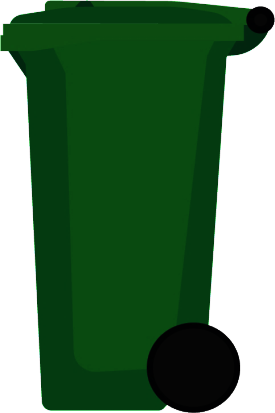 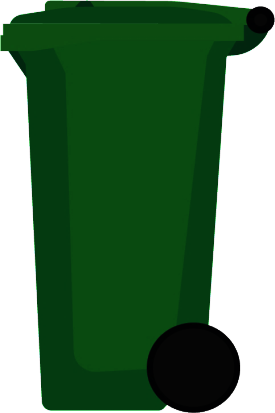 180L
180L
REFUSE
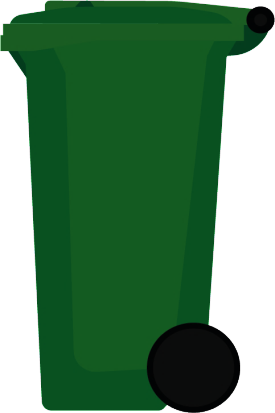 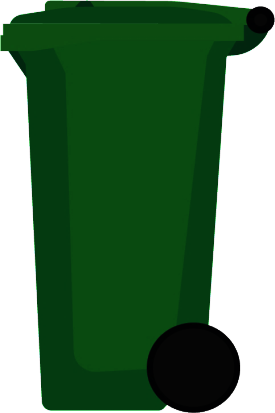 180L
180L
RECYCLING
Containers
Paper
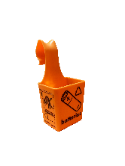 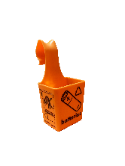 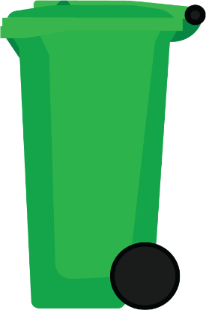 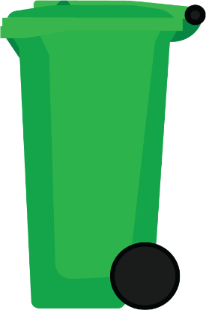 140L
140L
FOOD & GARDEN
Special Kerbside Properties
Week 1
Week 2
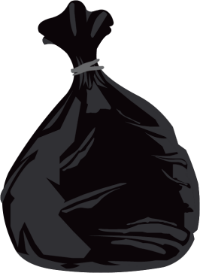 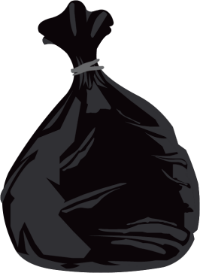 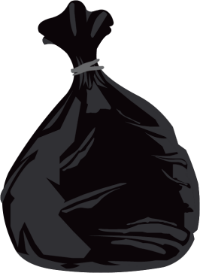 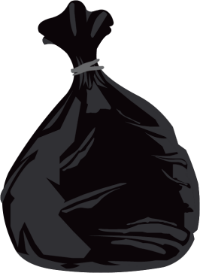 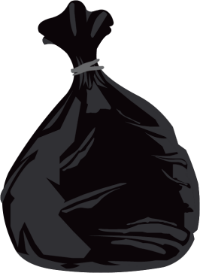 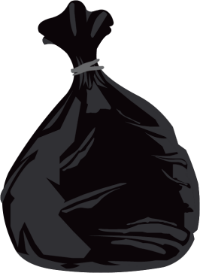 REFUSE
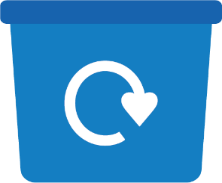 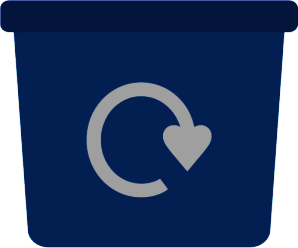 RECYCLING
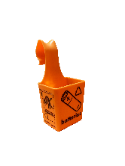 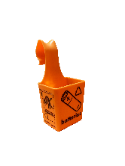 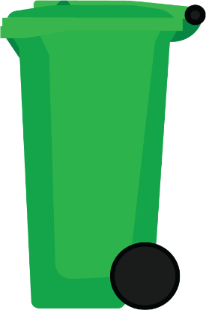 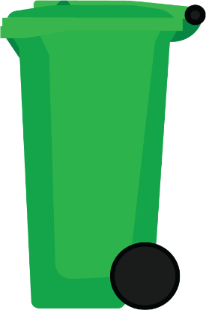 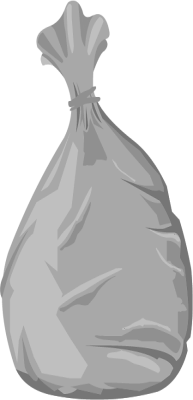 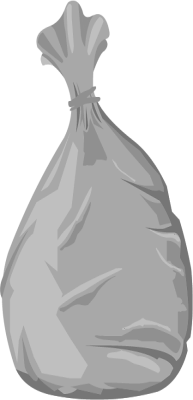 140L
140L
FOOD & GARDEN
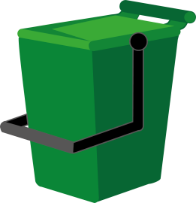 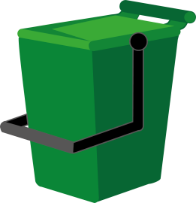 Food
Food
Food
Food
or
or
Garden
Garden
Why are we using 3 new bins?
MKC currently has a contamination rate of around 25%.
Residents have let us know that having sufficient recycling volume is important. More bins provides greater volume.   
Separating recycling means we will be able to improve quality and therefore have access to local markets in the UK.
Separating paper and card from other waste types makes it easier to recover dry good quality paper. 
The Resources and Waste Strategy for England is promoting segregation of recyclable streams where it is technically, environmentally and economically practicable.
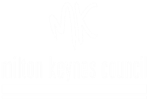 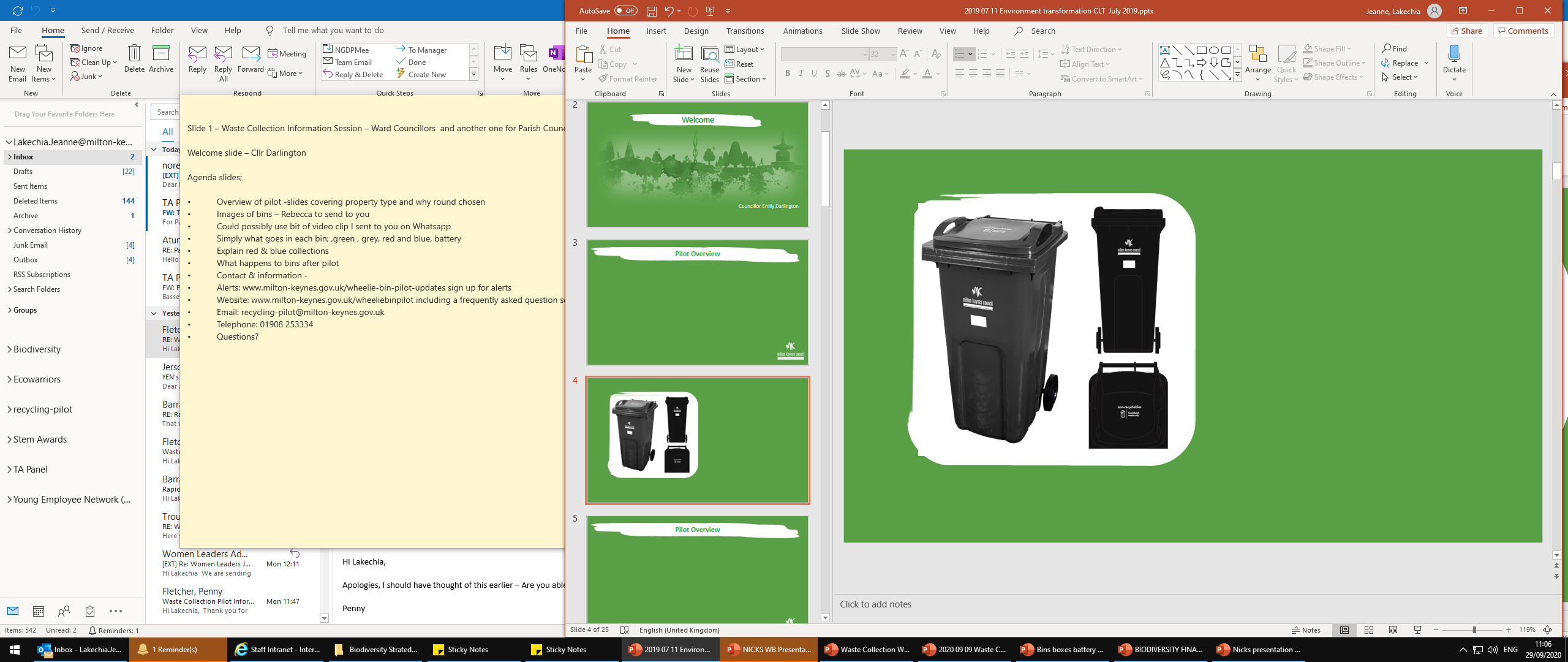 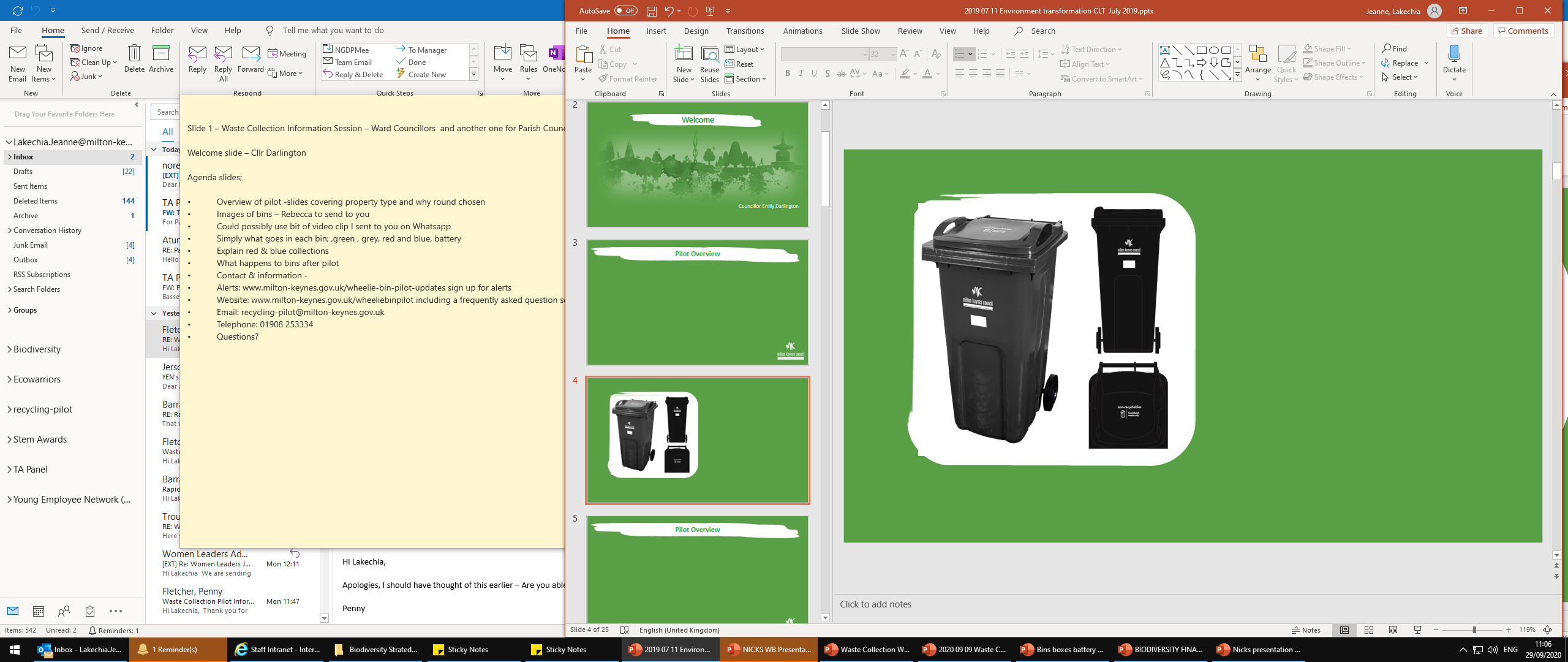 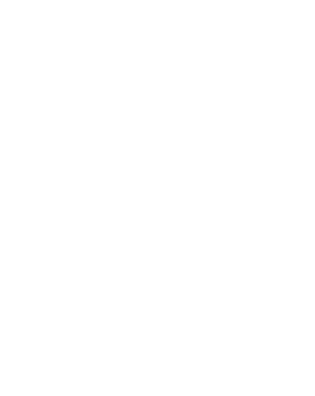 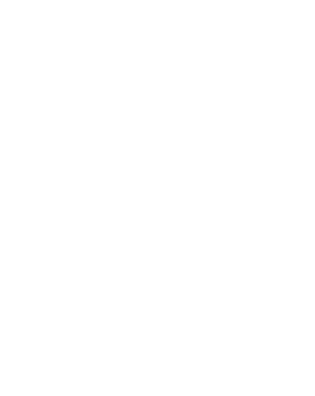 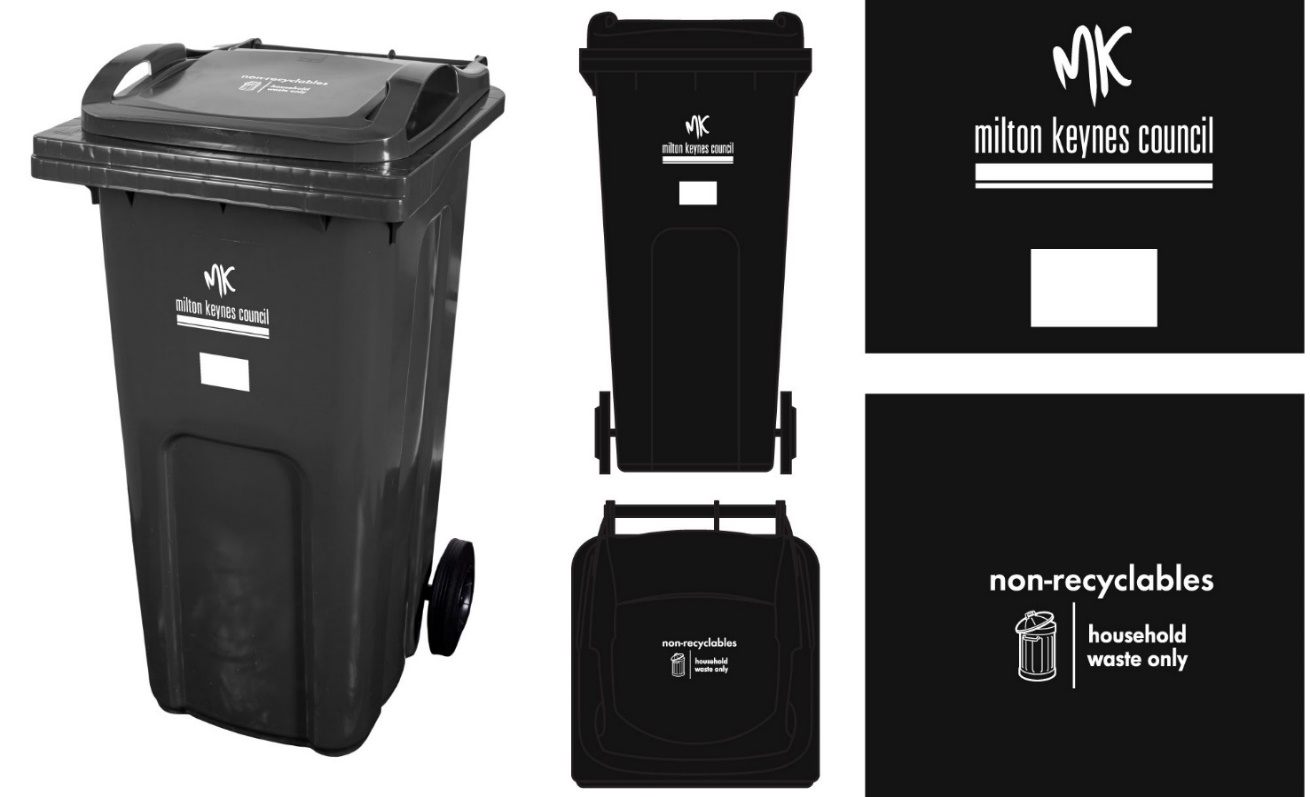 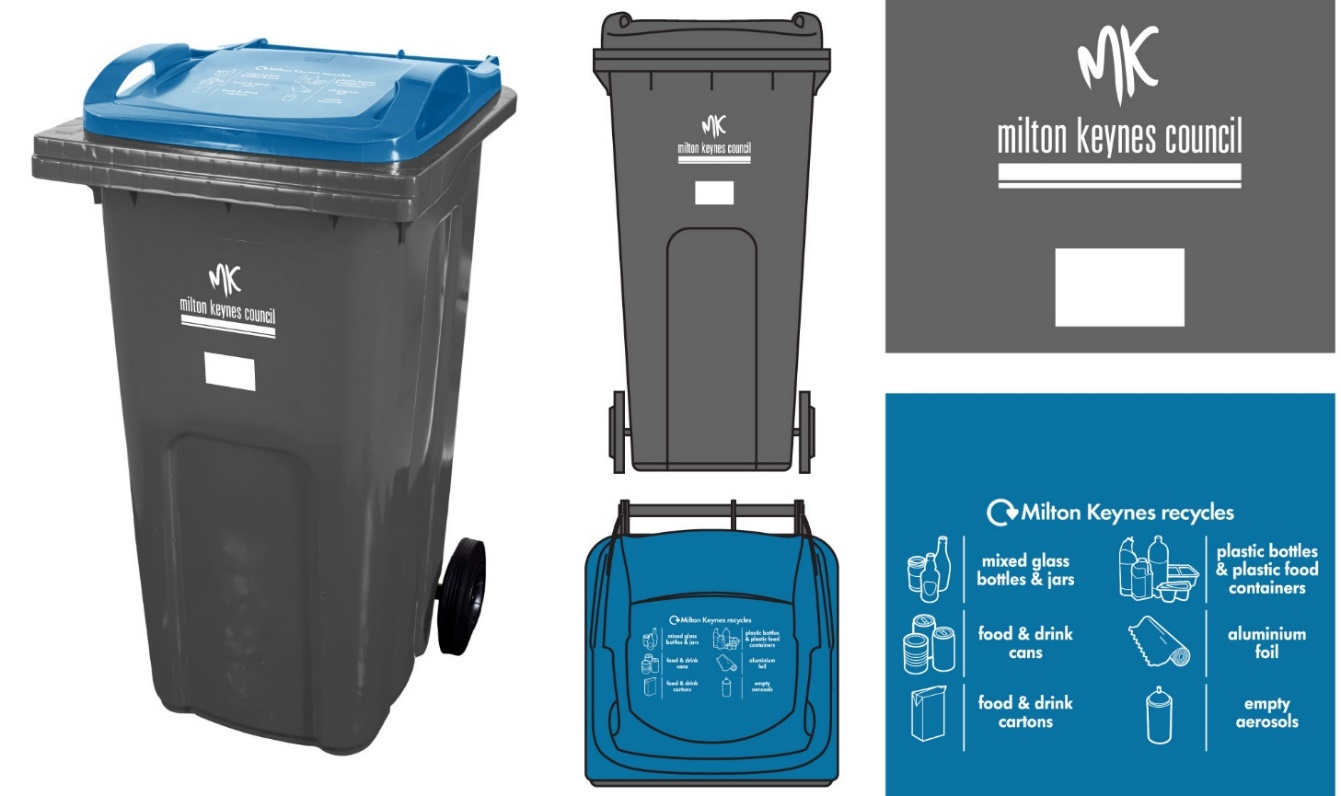 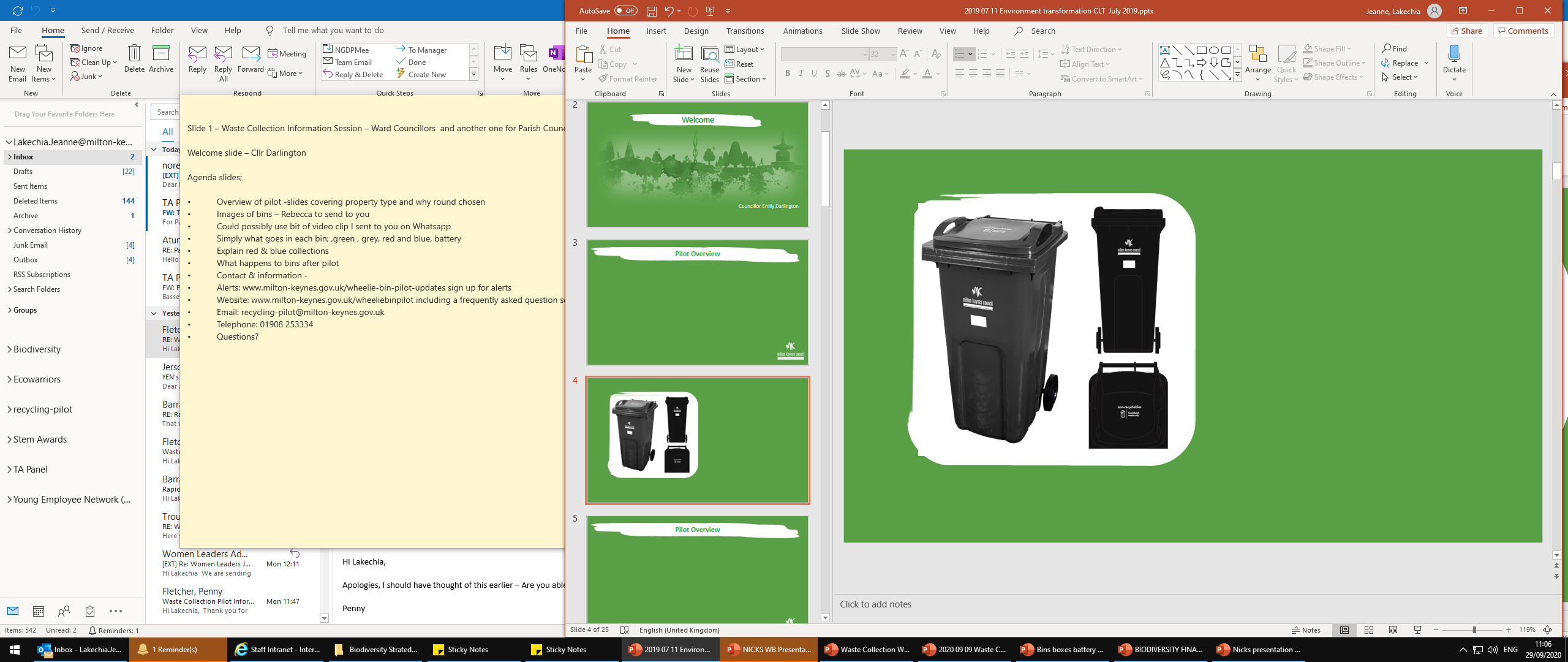 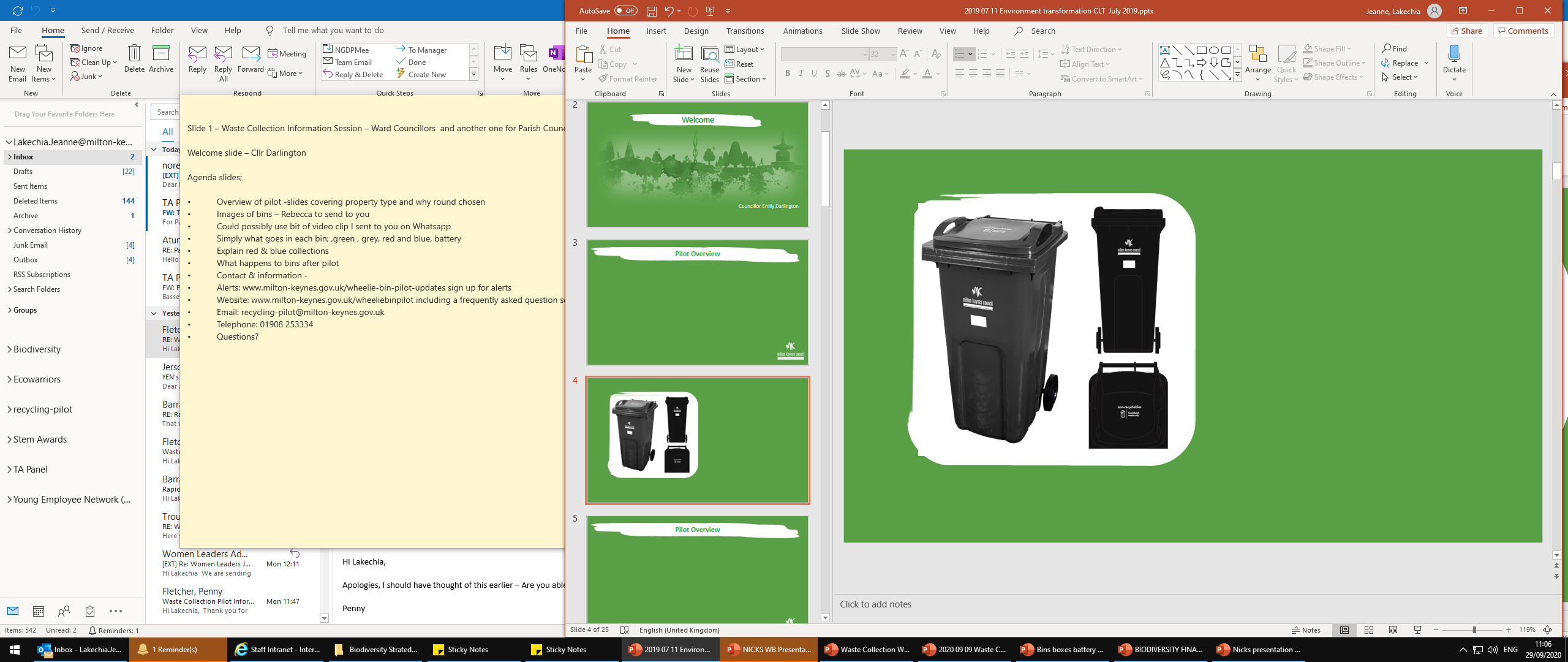 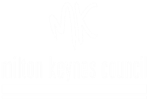 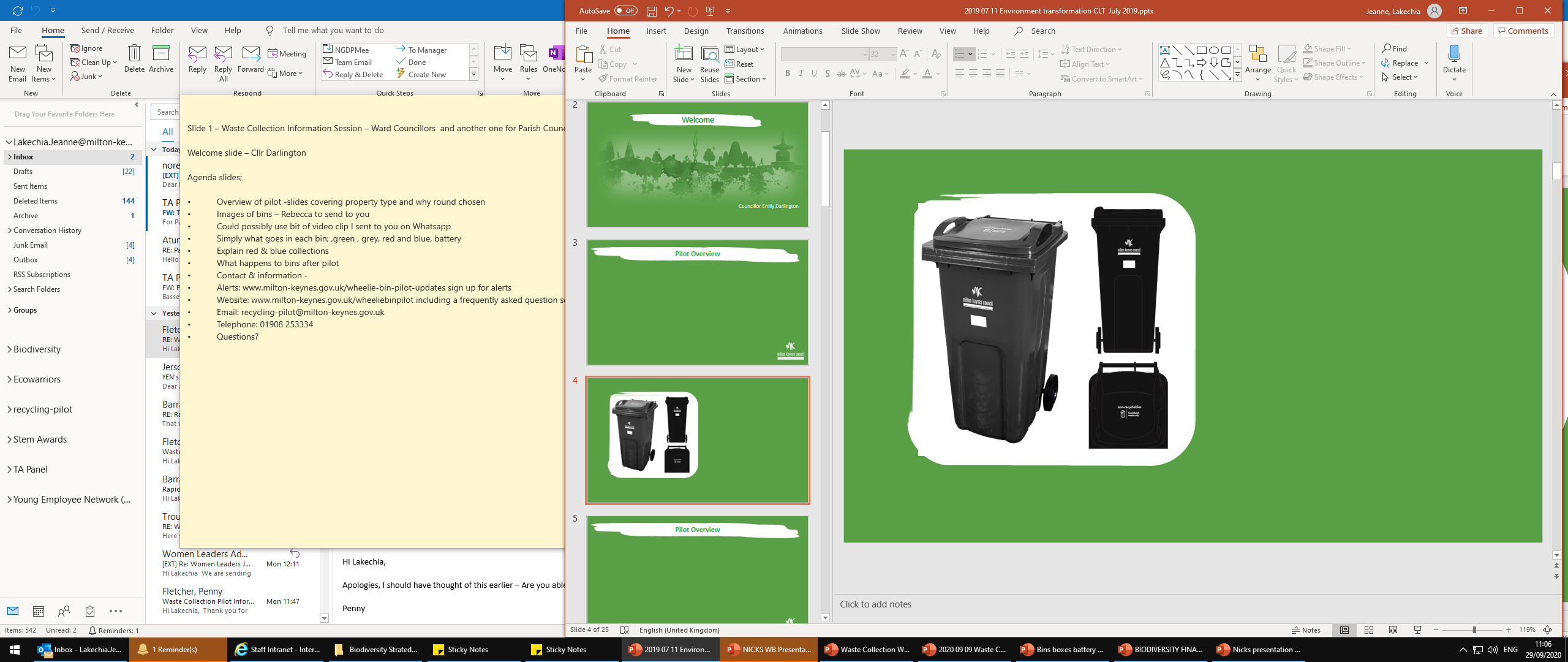 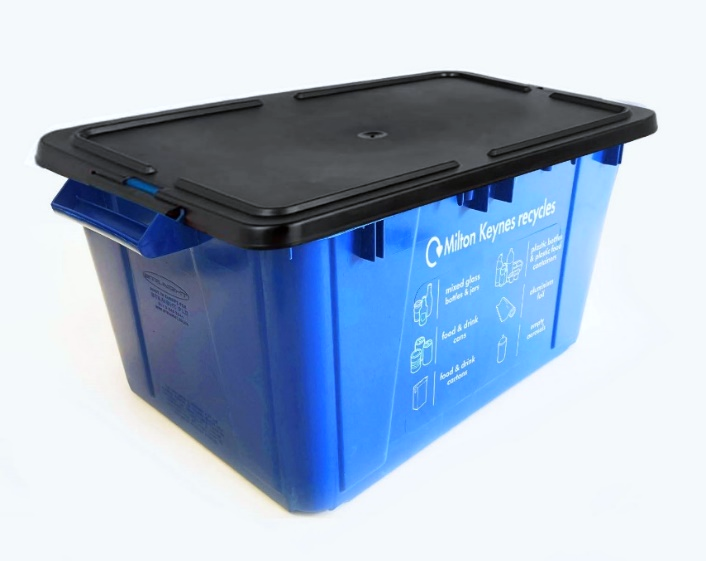 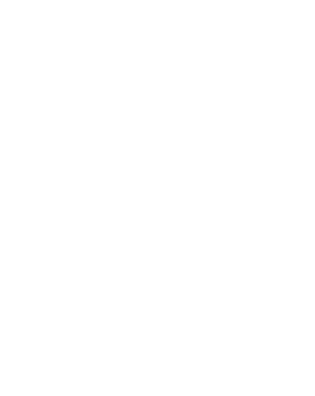 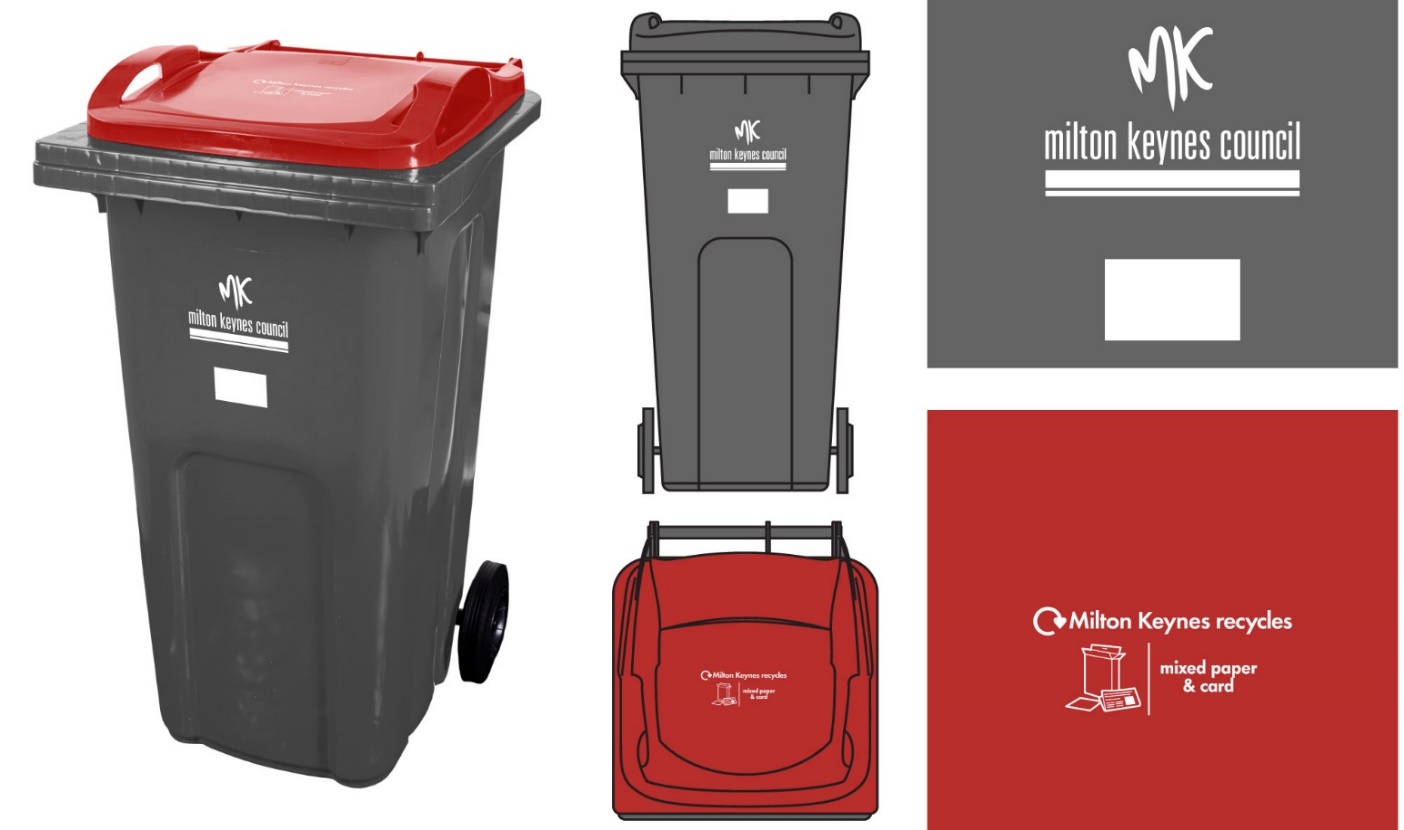 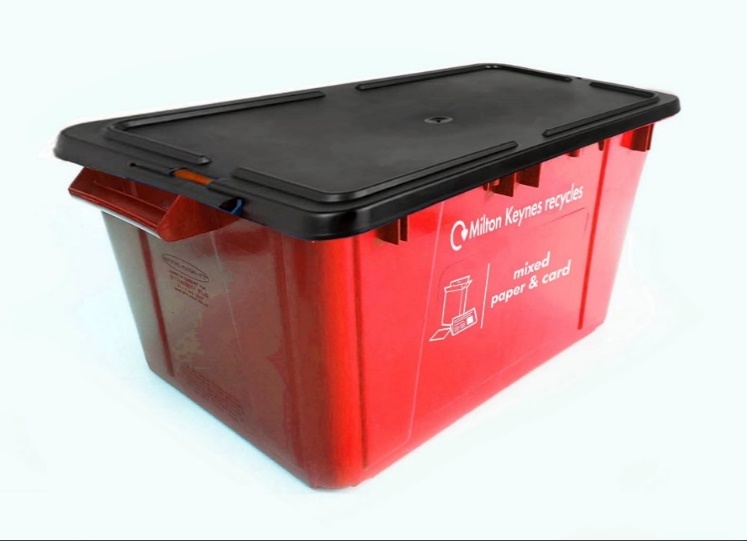 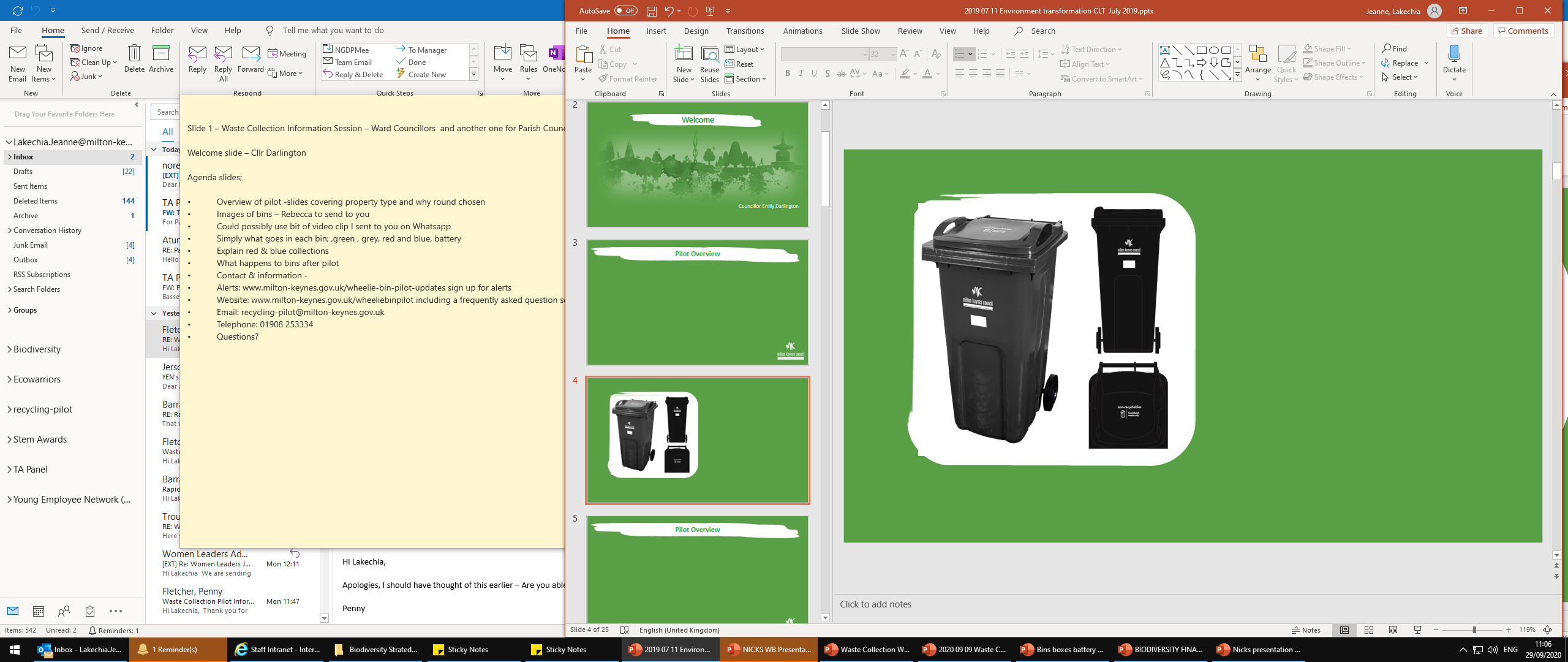 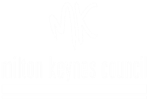 New bins start to arrive
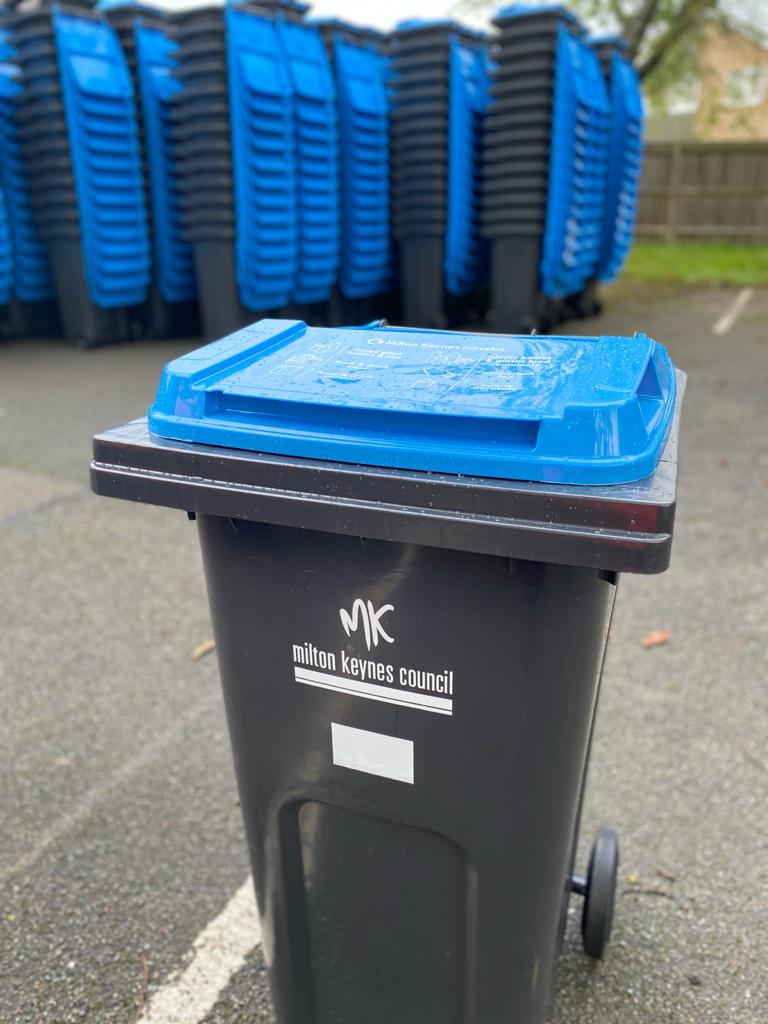 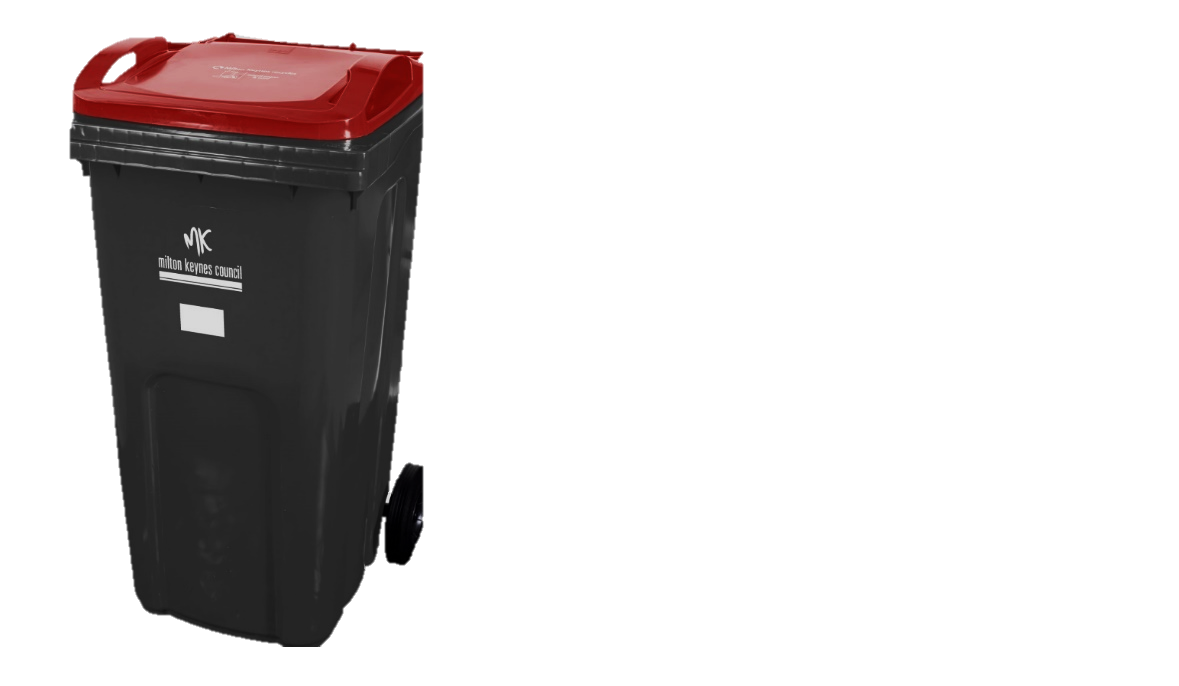 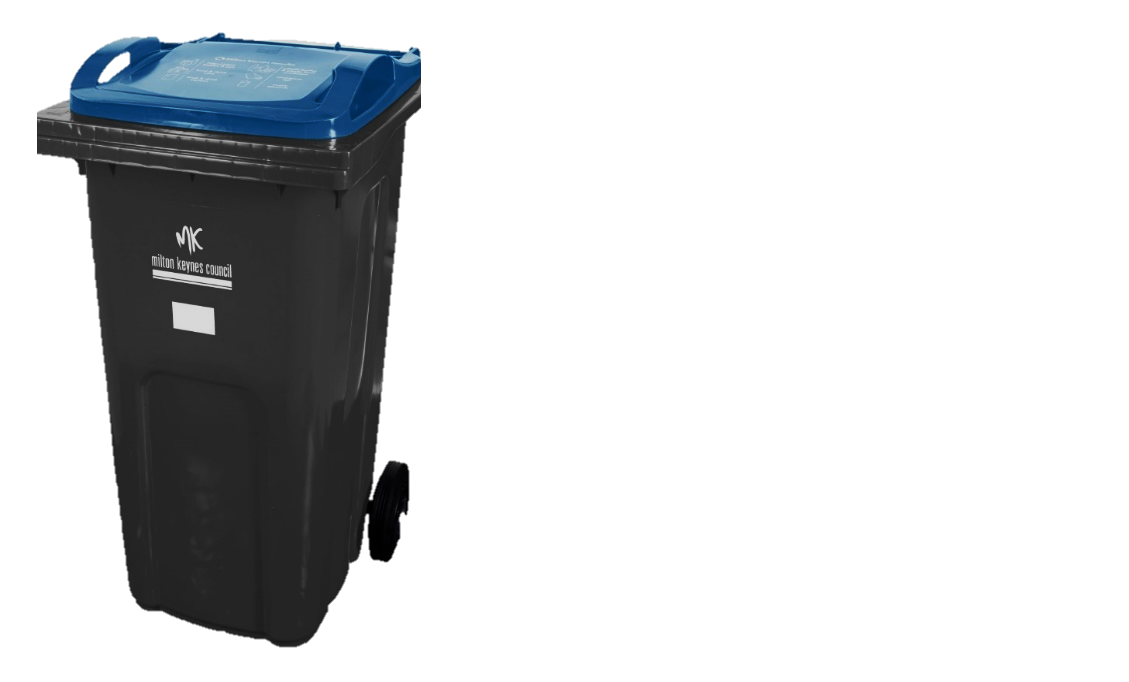 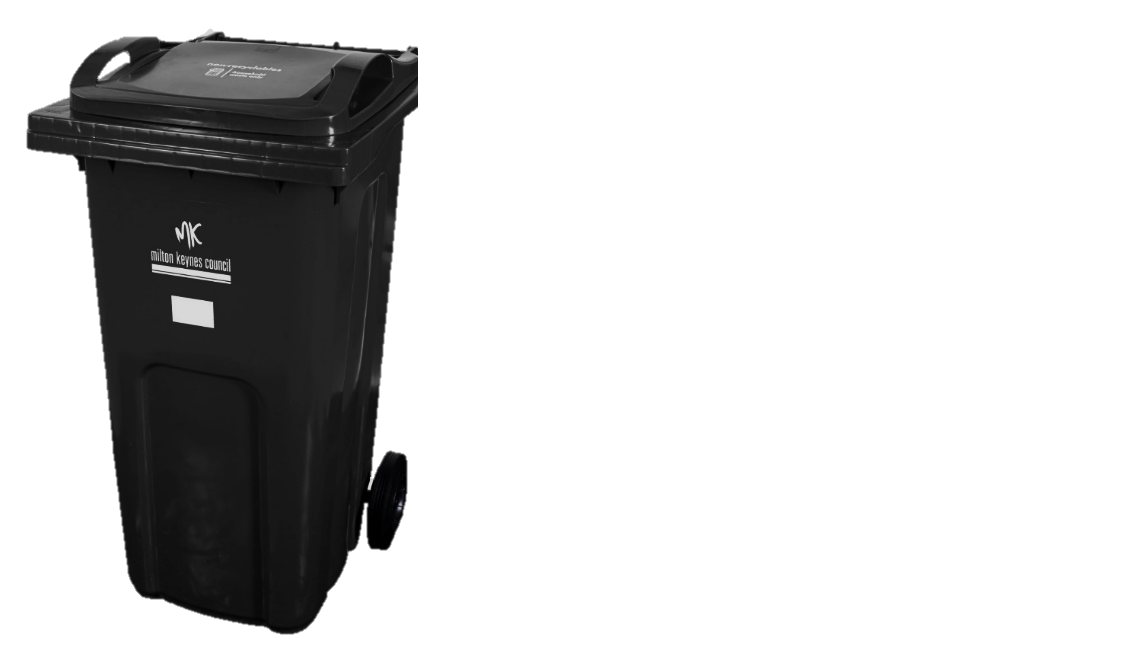 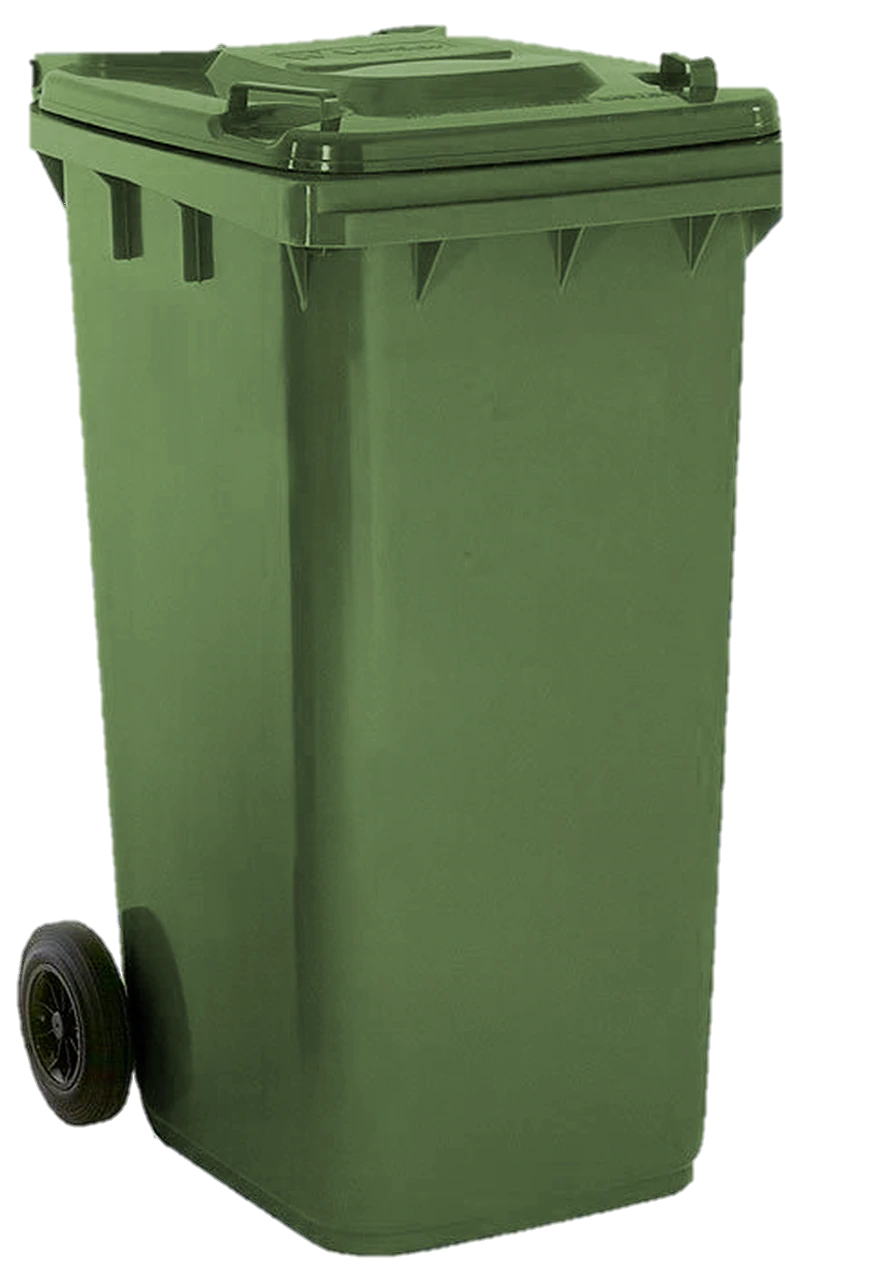 Recyclables : 
Glass, cans, plastic
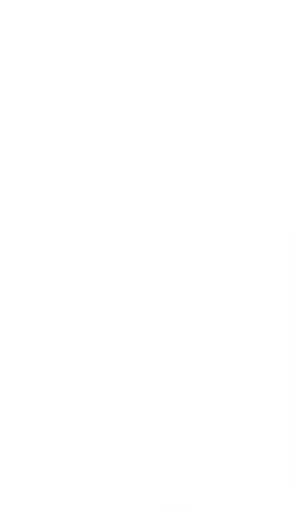 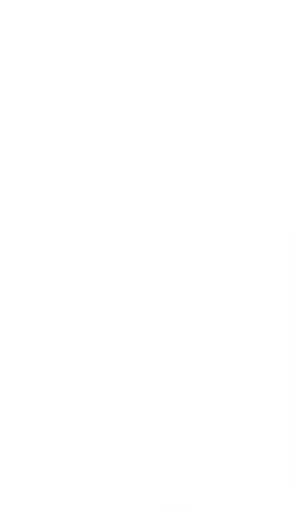 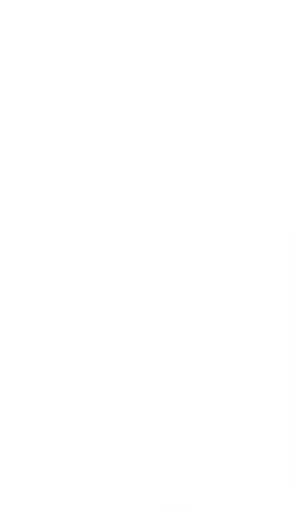 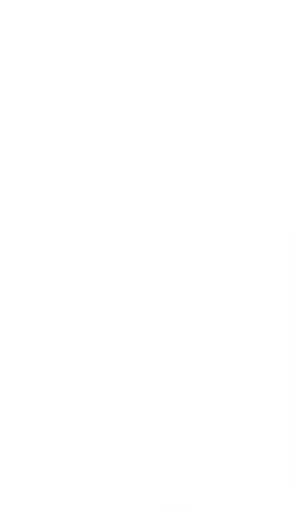 Non- recyclables 
waste
Recyclables :
Cardboard, Paper
Food & 
Garden Waste
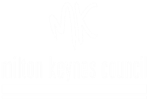 Pilot Overview
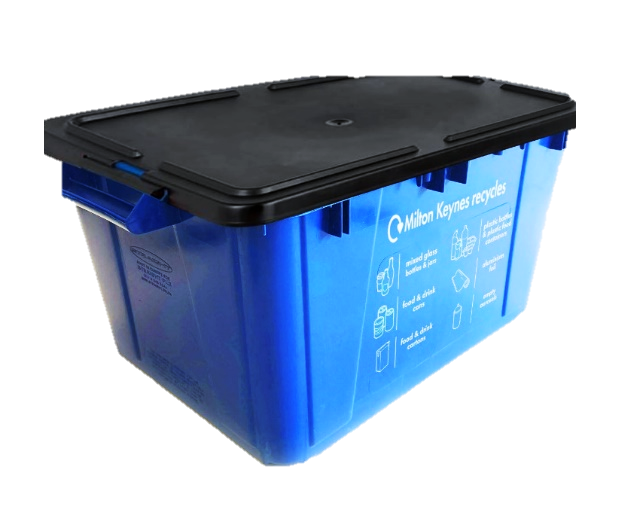 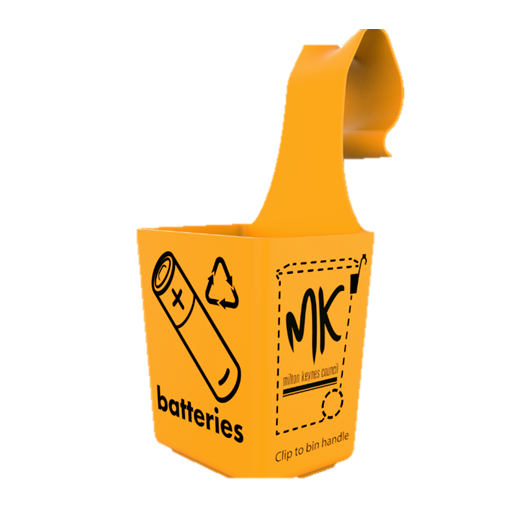 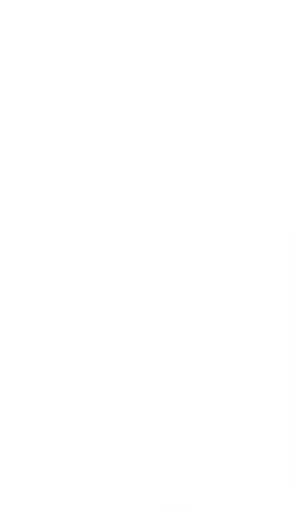 Cans, glass, plastic
Batteries
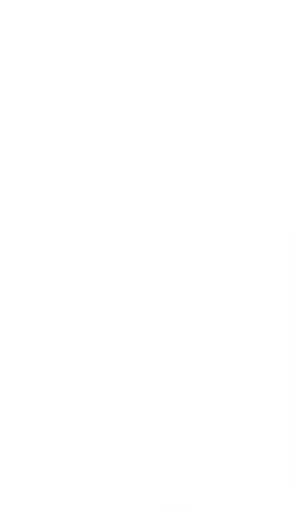 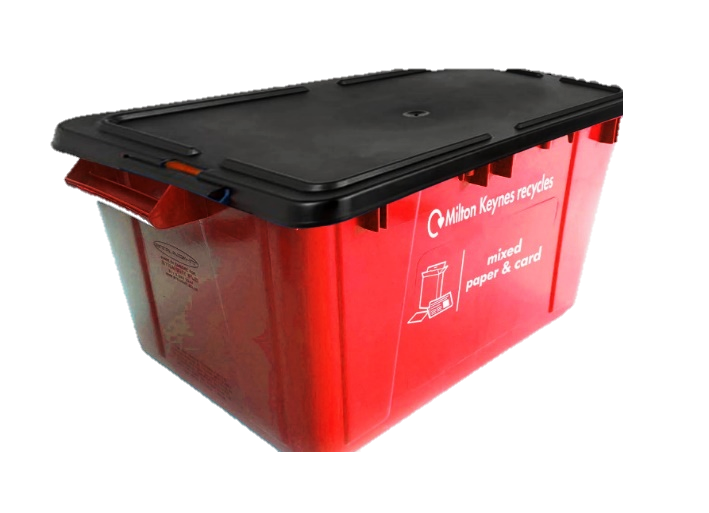 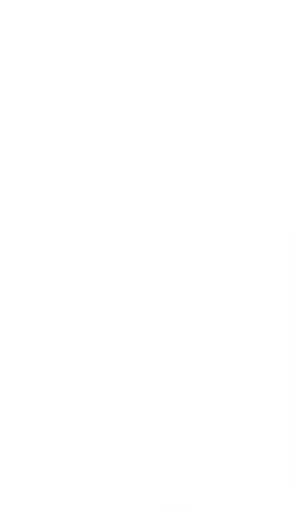 Recyclables : 
Card/Paper
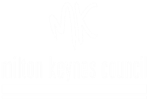 Pilot Monitoring
Pre Pilot
Contamination
Volumes (per HH and by material type)
Composition
Recycling Rate
Participation
Set-out
Productivity – time and motion
Loose waste
Bin returning
Spillage / Litter
Local Environmental Quality Surveys (LEQ)
During Pilot
Contamination
Volumes (per HH)
Composition
Recycling Rate
Participation
Set-out
Productivity
Side Waste
Loose waste / sacks out
Bin clustering
Bin returning
Spillage / Litter
LEQs
Post (start during) Pilot
Satisfaction – Ease  of Use
Satisfaction – Service  delivery 
Satisfaction – Cleanliness Perception
Thank you
Contact & information 

Email: recycling-pilot@milton-keynes.gov.uk 
Telephone: 01908 253334
Alerts: www.milton-keynes.gov.uk/wheelie-bin-pilot-updates 
Website: www.milton-keynes.gov.uk/wheeliebinpilot
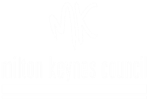 Questions
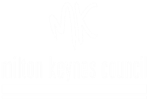